No One is Leaving Without You . . . or Me Knowing: Interactive Classroom Assessment Techniques (iCATs) Using Clicker Technology
Dale VidmarInformation Literacy and Instruction Coordinator/Education, Communication, andHealth, Physical Education, & Leadership Librarian
http://webpages.sou.edu/~vidmar/onlinenw2013/vidmar.pptx
Online Northwest 2013 Conference
Oregon State University
Corvallis, Oregon
February 8, 2013
The Existential Question:
Why are We Here?
Why are We Here?
Learning Outcomes: 
Participants will be able to:
Explain the pedagogical advantages of 	implementing clickers to improve teaching 	and learning.
Differentiate formative on-going, collaborative 	assessment vs. summative periodic, high 	stakes evaluation activities.
Develop interactive classroom assessment 	techniques to measure the “real-time” 	learning of students.
Design “effective” questions to assess what you 	value implementing interactive classroom 	assessment techniques (iCATs).
Where We are Going. . . .
Basic Schema:
Formative Assessment vs. 	Summative Evaluation
Classroom Assessment Techniques – 	Thomas Angelo & K. Patricia Cross
iCATs – interactive CATs
Clicker Systems
Why Bother
Designing Effective Questions
Some Example Questions
Suggestions for Success
Formative Assessment (continuous, self-improvement, growth, introspection, student achievement)
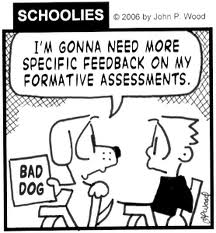 vs.
Summative Evaluation (sporadic, high stakes, judgmental “good” or “bad”, accountability)
Classroom Assessment Techniques
- Thomas Angelo and K. Patricia Cross
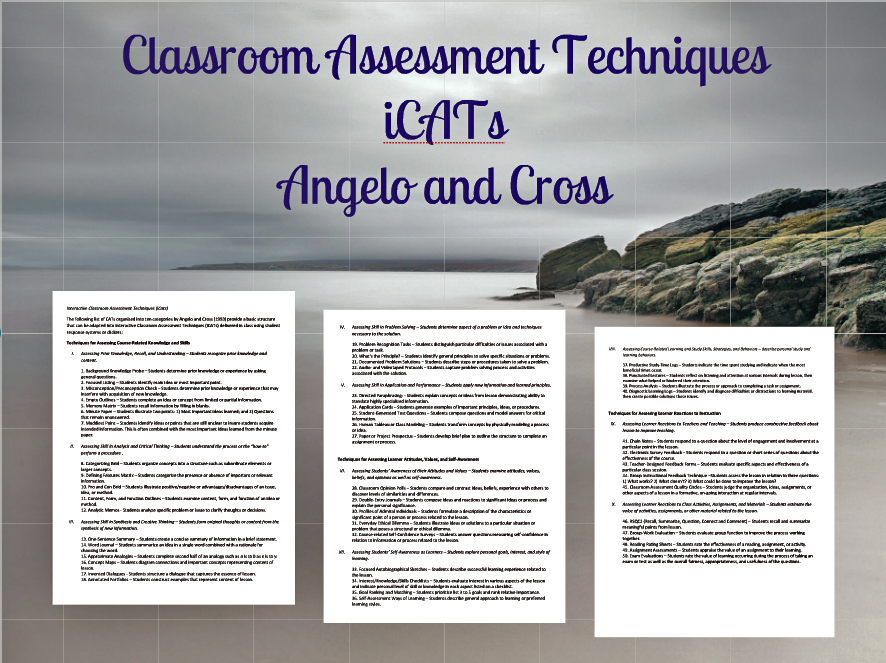 http://webpages.sou.edu/~vidmar/onlinenw2013/cats-outline.pdf
Metacognition
Higher order thinking involving:
Planning and Intention
Monitoring Comprehension
Assessing Progress
Thinking about Thinking
Prior knowledge is critical to developing learning that is appropriate to what students already know and building upon that knowledge.
Interactive Classroom Assessment Techniques (iCATs)
Background Knowledge
Misconception/Preconception
Opinion Polls
Self-Confidence Survey
Check-In
Activity Reactions/Assessment
Assignment Ratings
Review Materials
Accentuate Important Points
Audience Response Systems (Clickers)
Some Popular Clicker Systems:
Turning Technologies 
Padgett Communications
Keypoint Interactive 
QClick
Poll Everywhere 
Clicker School 
iRespond 
Socrative 
SMSPoll
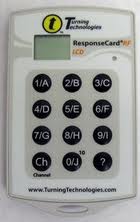 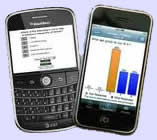 Audience Response Systems (Clickers)
Why bother?
Research evidence suggests clickers increase student learning.
Pre- and post-test scores of 200 students 	determined student learning was the lowest 	when students did not have clickers (Buhay, 	Best, and McGuire, 2010). 
When clickers were used during varying intervals 	during class, students were better able to 	recall factual information. In addition, 	questions often alerted students to important 	information (Shapiro & Gordon, 2012).
Audience Response Systems (Clickers)
Why bother?
Assess Prior Knowledge
Promote Interactivity/Participation
Elicit Diverse Points of View
Maintain Attention
Emphasize Major Ideas
Clarify Misconceptions
Ensure Understanding
Improve Teaching and Learning
Enhance the Learning Experience
Audience Response Systems (Clickers)
Why bother?
Research evidence suggests clickers increase nonconformity and willingness to respond.
Two groups of students (128 total) asked to 	respond to 50 controversial questions. Control 	group responded by a show of hands.  	Experimental group responded with clickers. 	Study concluded students with clickers 	responded with greater variability and were 	more comfortable answering the questions 	(Stowell, Oldham, & Bennett, 2012).
Clicker SatisfactionSummary of Study Criteria
Keough, S. M. (2012) Clickers in the classroom: A review and a replication. 	Journal of Management Education, 36(6), 822-847.
Designing “Effective” Questions
Assess what you value.
Keep it simple.
Avoid double negatives.
Details belong in the question, not the  	answer.
Maintain consistent language.
At all cost, avoid “all of the above” or 	“none of the above.”
At all cost, avoid “a and b, b and c, or a 	and c. 
Share and discuss questions with 	colleagues. Take time to reflect.
Suggestions for Success
Use clickers to further class objectives. 
Make time to integrate clickers.
Be prepared and have a Plan B.
Increase your creativity along with 	your experience.
Provide students with rationale of use.
Avoid too many questions—better to 	have 4-5 questions at well placed 	intervals during 50 minutes.
Revert back to a show of hands to gain 	a full appreciation of clickers.
References
Angelo, T. A., & Cross, K. P. (1993). Classroom assessment 	techniques: A handbook for college teachers. San 	Francisco: Jossey-Bass Publishers.
Buhay, D., Best, L. A., & McGuire, K. (2010). The 	effectiveness of library instruction: Do student 	response systems (clickers) enhance learning? The 	Canadian Journal for the Scholarship of Teaching and 	Learning, 1(1). Retrieved from 	http://ir.lib.uwo.ca/cjsotl_rcacea/vol1/iss1/5/ 
Briggs, C. L., & Keyek-Franssen, D. (2010). Clickers and 	CATs: Using learner response systems for formative 	assessments in the classroom. EDUCAUSE Quarterly, 	33(4). Retrieved from 	http://www.educause.edu/ero/article/clickers-and-	cats-using-learner-response-systems-formative-	assessments-classroom
References
Bruff, D., (2012). Classroom Response System (“Clickers”) 	Bibliography. Retrieved from 	http://cft.vanderbilt.edu/docs/classroom-response-	system-clickers-bibliography/
Connor, E. (2011). Using cases and clickers in library 	instruction: Designed for science undergraduates. 	Science & Technology Libraries, 30(3), 244-253. 	doi:10.1080/0194262X.2011.592787
Keough, S. M. (2012) Clickers in the classroom: A review 	and a replication. 	Journal of Management Education, 	36(6), 822-847.  Retrieved from ERIC
Moniz, R. J., Eshleman, J., Jewell, D., Mooney, B., & Tran, C. 	(2010). The impact of information literacy-related 	instruction in the science classroom: clickers versus 	nonclickers. College & Undergraduate Libraries, 	17(4), 349-364. doi:10.1080/10691316.2010.525421
References
Shapiro, A. M., & Gordon, L. T. (2012). A controlled study of 	clicker-assisted memory enhancement in college 	classrooms. Applied Cognitive Psychology, 26(4), 	635-643. doi:10.1002/acp.2843
Stowell, J. R., Oldham, T., & Bennett, D.  (2010). Using 	student response systems (“clickers”) to combat 	conformity and shyness. 	Teaching Of Psychology, 	37(2), 135-140. Retrieved from Psychology and 	Behavioral Sciences Collection
Vidmar, D. (2013). Interactive Classroom Techniques 	(iCATs). Retrieved from 	http://webpages.sou.edu/~vidmar/onlinenw2013/	cats-outline.pdf
No One is Leaving Without You . . . or Me Knowing: Interactive Classroom Assessment Techniques (iCATs) Using Clicker Technology
Dale VidmarInformation Literacy and Instruction Coordinator/Education, Communication, andHealth, Physical Education, & Leadership Librarian
http://webpages.sou.edu/~vidmar/onlinenw2013/vidmar.pptx
Online Northwest 2013 Conference
Oregon State University
Corvallis, Oregon
February 8, 2013